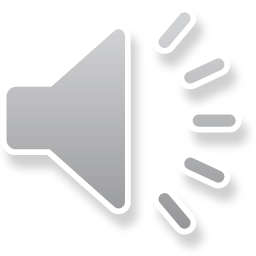 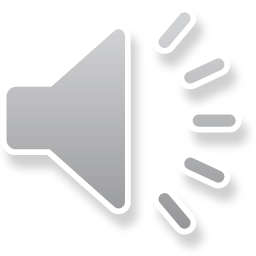 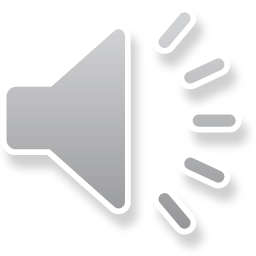 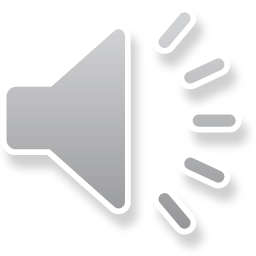 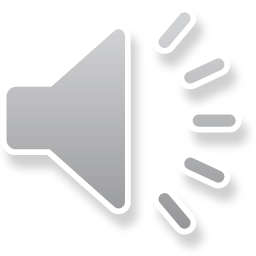 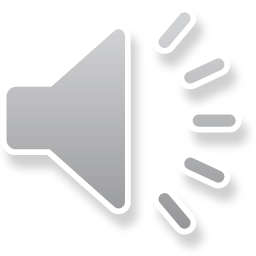 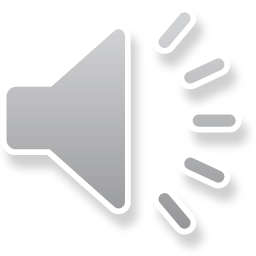 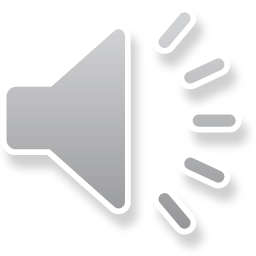 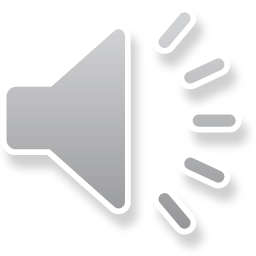 I. QUESTION
1.How many planets are there in the solar system?
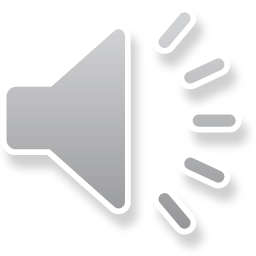 - There are .. planets
2. What is the biggest planet in the solar system?
 - It’s ...
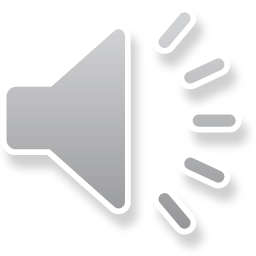 3. What is the smallest planet in the solar system?
- It’s ...
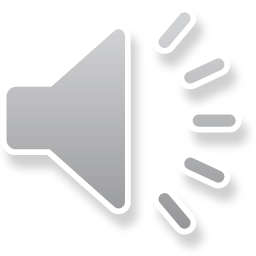 4. What is the hottest planet in the solar system?
 - It’s ...
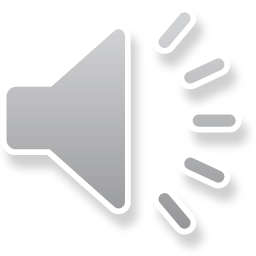 I. QUESTION
5. What is the farthest planet in the solar system?  - It’s ...
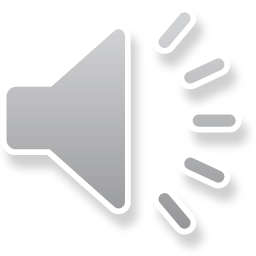 6. What planet are we living on?  - It’s ...
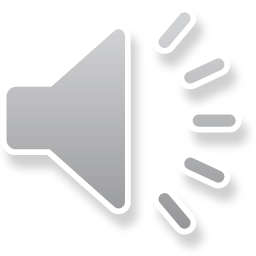 7. What is called red planet in the solar system?  - It’s ...
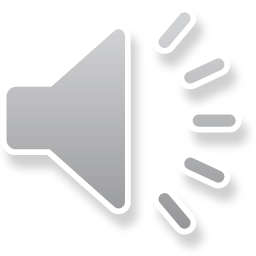 II. VOCABULARY
Earth
Mars
Jupiter
Neptune
II. VOCABULARY
Uranus
Mercury
Venus
Saturn
III. EXERCISES:
1.Tick the correct planet:
1 2
7 1
3
3 1 5
2
8
5 8
3
7
2
Mercury Venus Jupiter Uranus
Neptune
III. EXERCISES:
2. Read and color planets:
Mars
Neptune
Earth
Jupiter
III. EXERCISES:
3.Trace the words:
Uranus Mars
Neptune
Venus
Mercury
Saturn
III. EXERCISES:
4. Fill the missing words:
1.E_ _ _ _
5. U_ _ _ _ _
6. S_ _ _ _ _
2. M_ _ _
3. J_ _ _ _ _
7. M_ _ _ _ _ _
4. N_ _ _ _ _ _
8. V_ _ _ _
III. EXERCISES:
5. Count the Earth:
III. EXERCISES:
6. Draw the other halves, color the pictures:
Earth
Mercury
III. EXERCISES:
7. Find and line the similar picture:
III. EXERCISES:
8. True or False?
venus
saturn
uranus
earth